Daniel 11,2-36
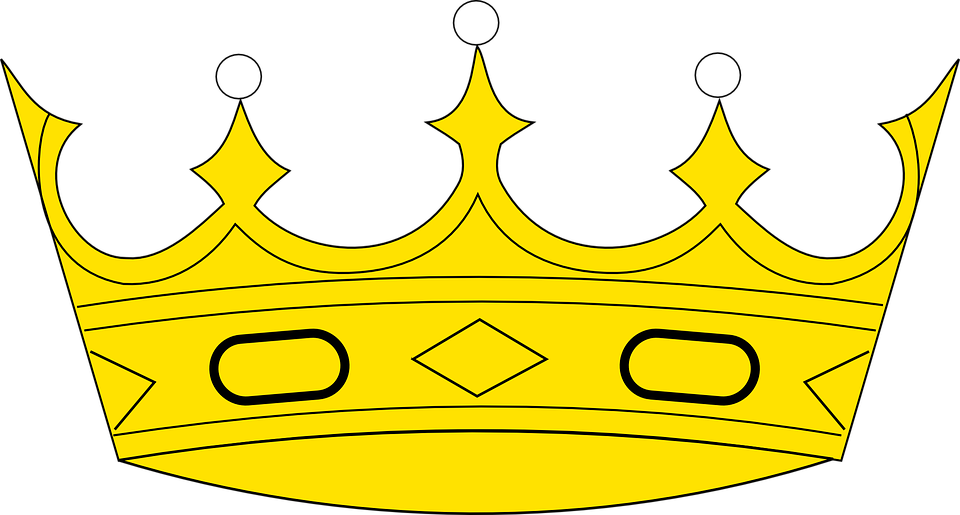 ... noch drei Könige werden aufstehen.
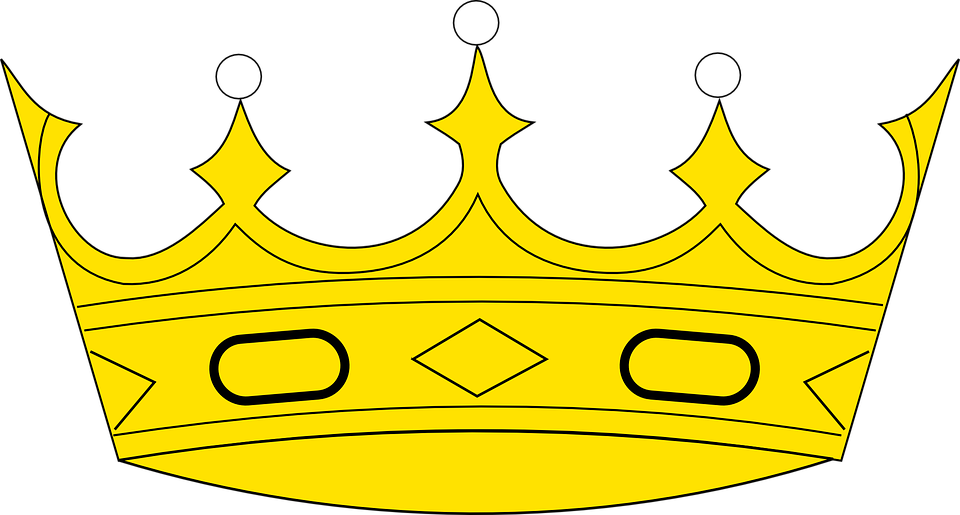 Drei Könige nach Kyros/Kores (559-530 v. Chr.).
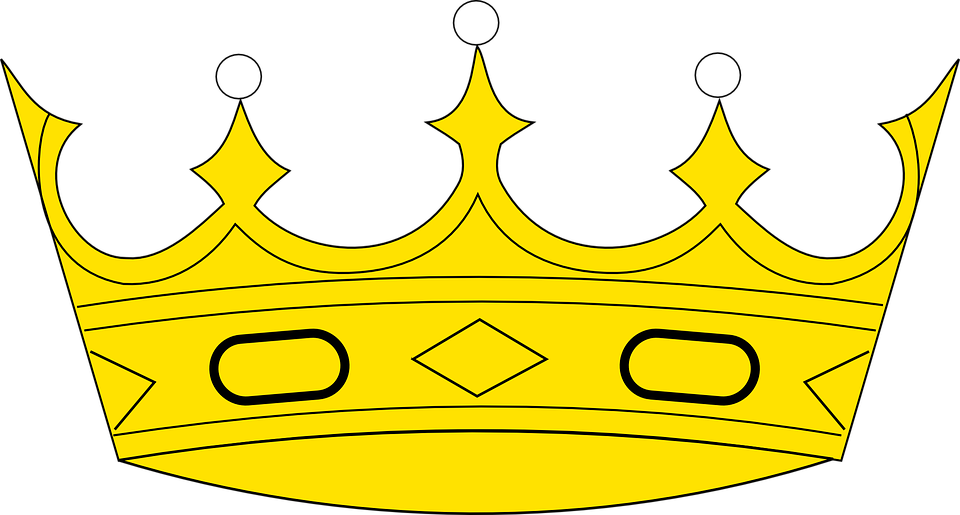 "Dieses Foto" von Unbekannter Autor ist lizenziert gemäß CC BY-SA
[Speaker Notes: Es geht zunächst um drei Könige, die kommen werden und um einen vierten König ehe es um Griechenland geht.
Die Prophetie, die Daniel erhielt, ist so genau, dass man von einem historischen Bericht sprechen könnte. Für Daniel war alles zukünftig, in unserer Zeit hat sich hingegen schon vieles erfüllt und das Restliche wird noch erfüllt werden.
So lautet dann der Vers 2 aus Daniel 11:
Dan 11,2
Siehe, es werden noch drei Könige in Persien aufstehen, und der vierte wird größeren Reichtum erlangen als alle; und wenn er durch seinen Reichtum stark geworden ist, wird er alles gegen das Königreich Griechenland aufregen. 

Hinweis: Der orange Pfeil zeigt die Zeitachse an.]
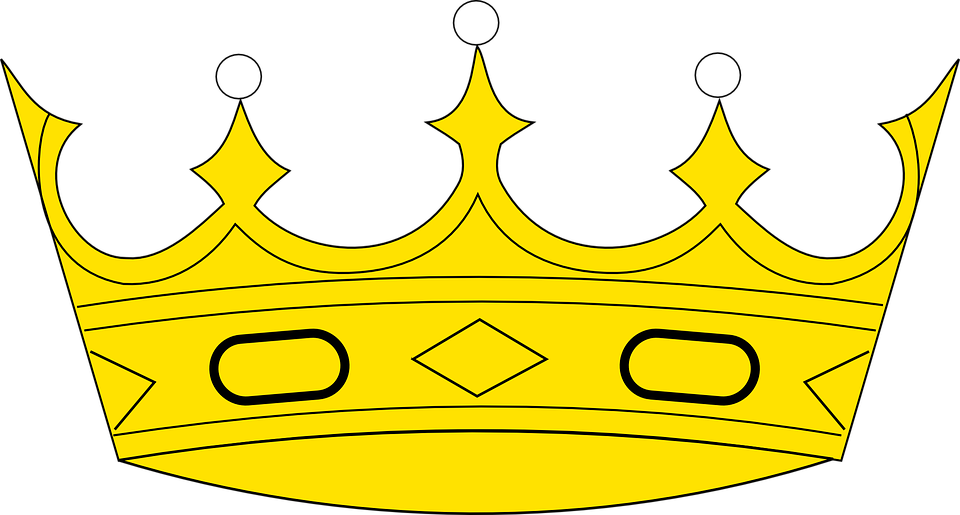 Kambyses
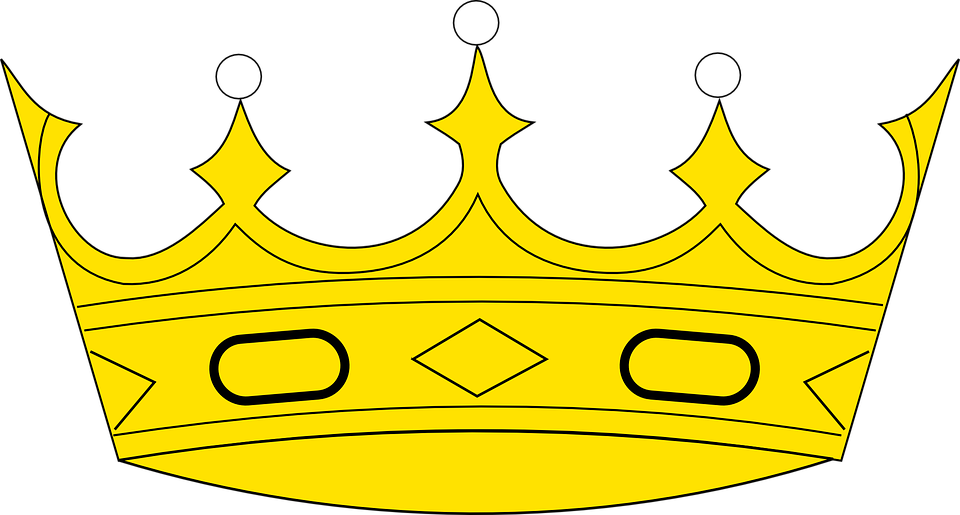 530-522 v. Chr. 
In Esra 4,6 Ahasveros, Sohn von Kores
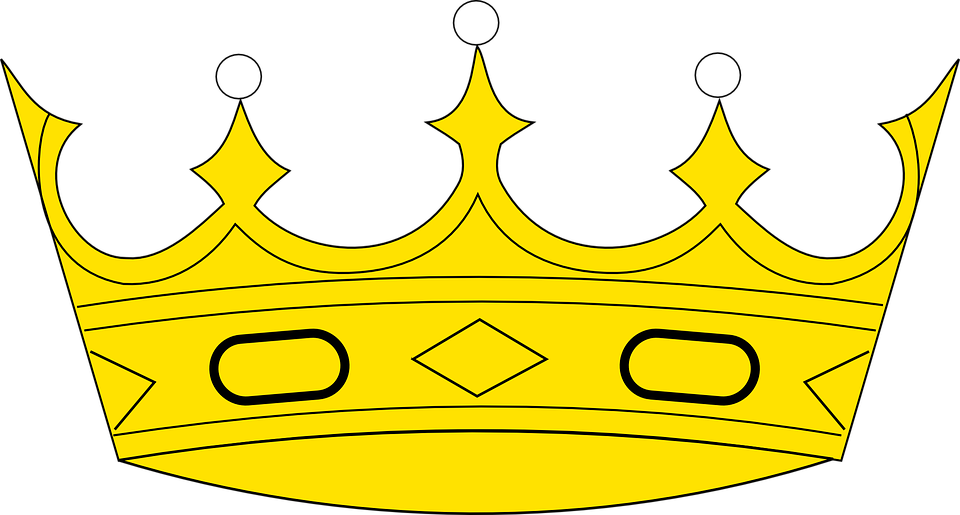 [Speaker Notes: Der erste König nach Kores]
Esra 4,6 
Und unter der Regierung des Ahasveros, im Anfange seiner Regierung, schrieben sie eine Anklage wider die Bewohner von Juda und Jerusalem.
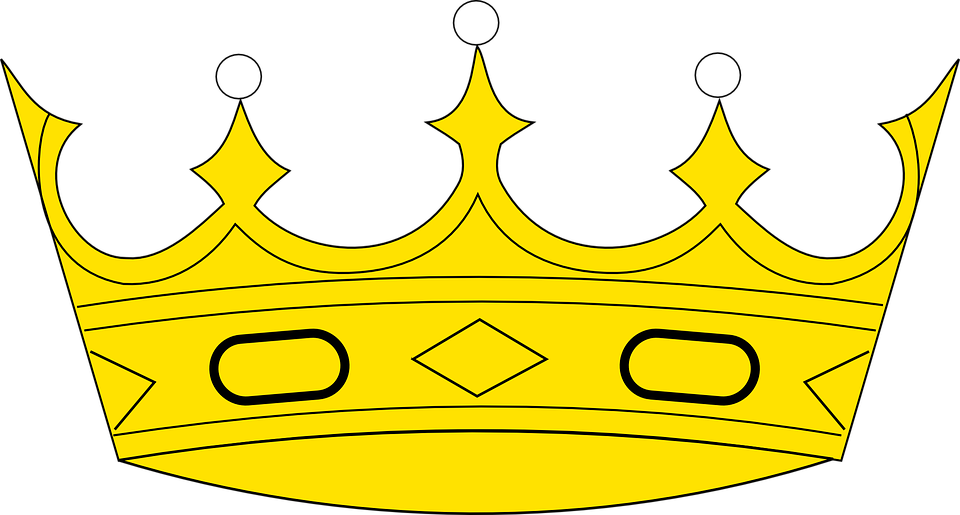 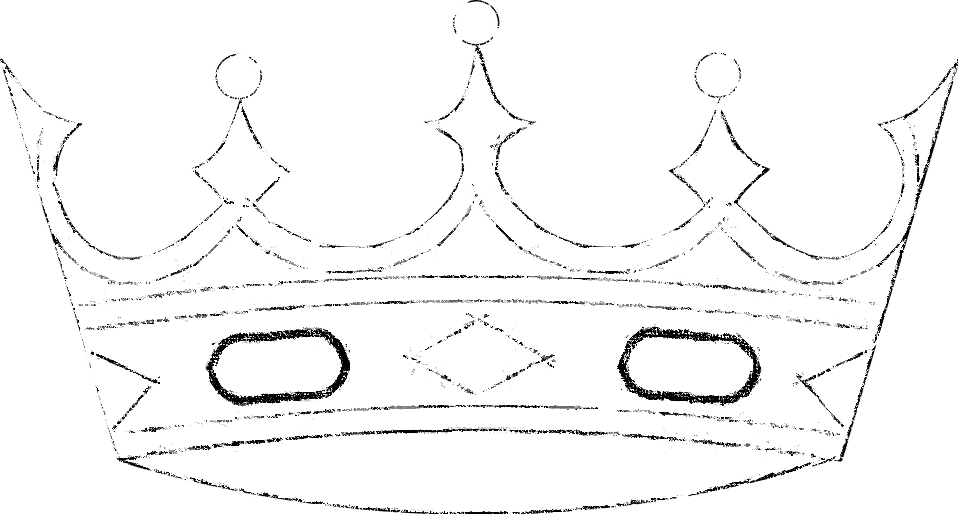 Gaumata
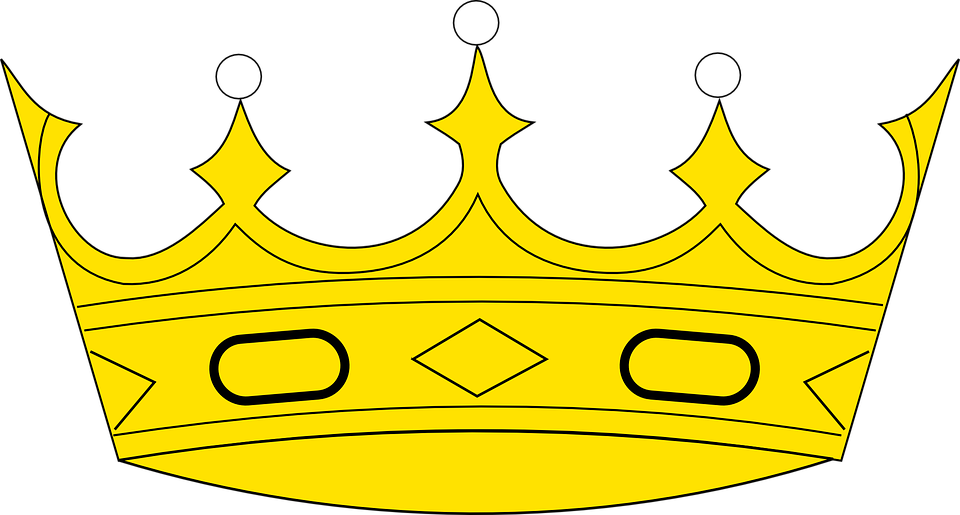 oder Smerdis, der Magier
522-521 v. Chr. 
In Esra Kapitel 4 Artasasta
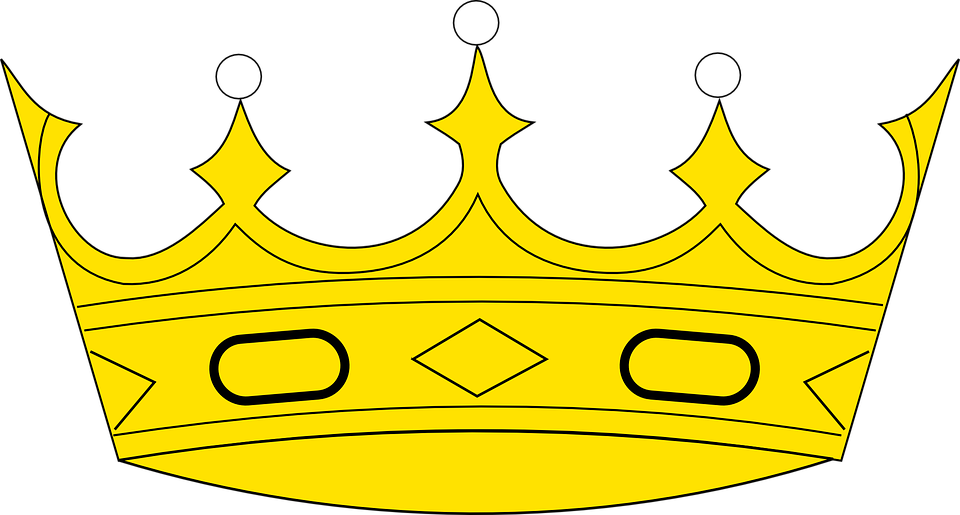 [Speaker Notes: In Esra Kapitel 4-8 Artasasta 
Der zweite König nach Kores ((Pseudo) Smerdis)
Hatte eine kurze Regierungszeit von etwas mehr als einem Monat. Unter ihm wurde der Bau am Haus Gottes unterbrochen bis Darius im 2. Regierungsjahr.

In Esra  7,11–26
274  Artaxerxes  Longimanus  (Langhand)  regierte  von  465  v.  Chr.  bis  424  v.  Chr.  als  persischer  Großkönig.  Er  war  der 
jüngere  Sohn  und  Nachfolger  von  Xerxes  I.  König  wurde  er  deshalb,  weil  er  seinen  älteren  Bruder  getötet  hatte,  der 
–  vermutlich  zu  Unrecht  –  bezichtigt  wurde,  seinen  Vater  ermordet  zu  haben.  In  seine  Regierungszeit  fallen  einige 
kriegerische  Auseinandersetzungen  an  verschiedenen  Stellen  seines  großen  Reiches.  Bekannt  ist  u.  a.  die  Schlacht  bei 
Papremis  (456  v.  Chr.).  Im  Allgemeinen  gilt  Artaxerxes  jedoch  als  relativ  gutherziger  König.  Seine  Religionspolitik 
gilt  in  der  säkularen  Geschichtsschreibung  als  eher  tolerant.  Der  König  ließ  seine  Taten  auf  diversen  Inschriften  für 
die  Nachwelt  festhalten.  Die  Bibel  erwähnt  diesen  König  in  den  Büchern  Esra,  Nehemia  und  Esther  (dort  unter  dem 
Namen  Ahasveros).]
Esra 4,7 
Und in den Tagen Artasastas schrieben Bischlam, Mithredath, Tabeel und seine übrigen Genossen an Artasasta, den König von Persien. Die Schrift des Briefes war aber aramäisch geschrieben und ins Aramäische übersetzt.
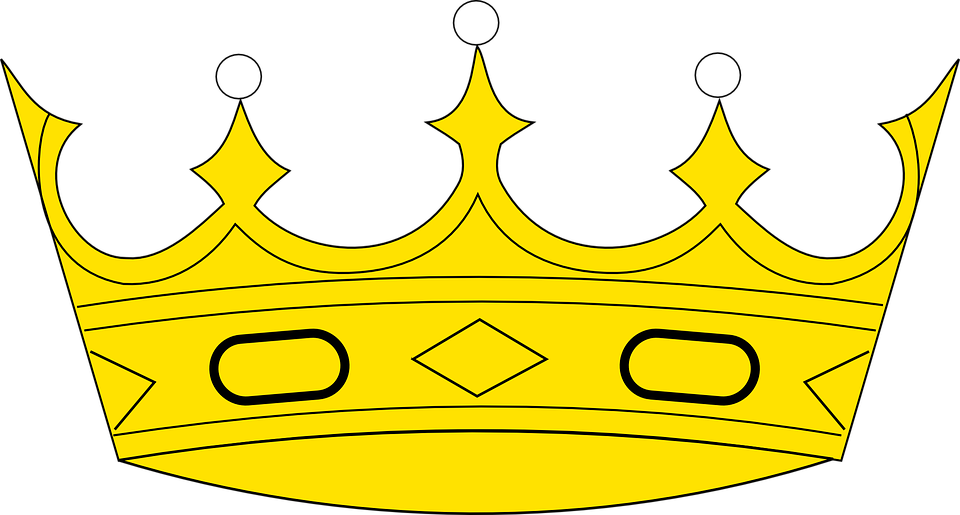 [Speaker Notes: In Vers 6 von Esra 4, wird der König Ahasveros(Kambyses) erwähnt, dann in Vers 7 Artasasta(Gaumata) als König. Später in Vers 24 erfahren wir vom König Darius und seinem zweiten Regierungsjahr.
Der Bau am Haus Gottes wurde durch den Brief an Artasasta unterbrochen. Vielleicht deswegen, seine kurze Regierungszeit.

24 Damals hörte die Arbeit am Hause Gottes in Jerusalem auf, und sie unterblieb bis zum zweiten Jahre der Regierung des Königs Darius von Persien.]
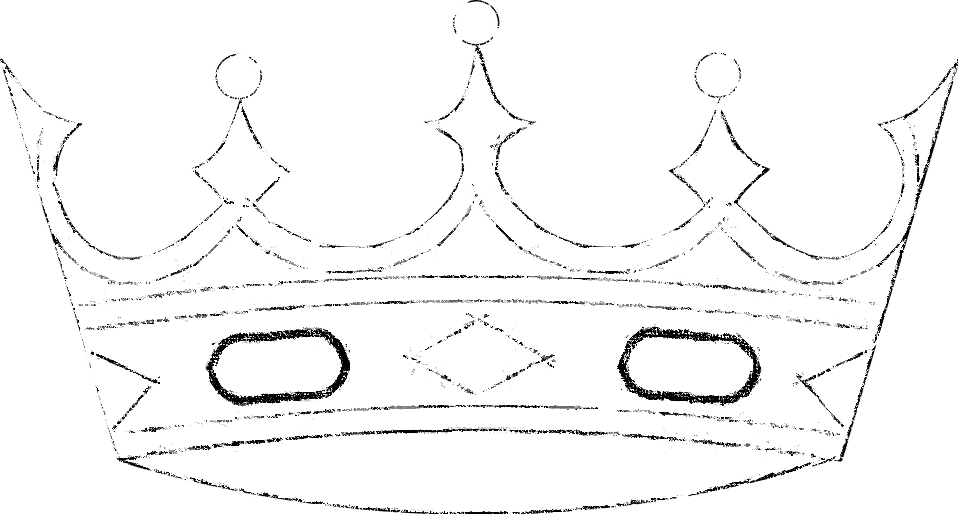 Darius I. Hystaspes
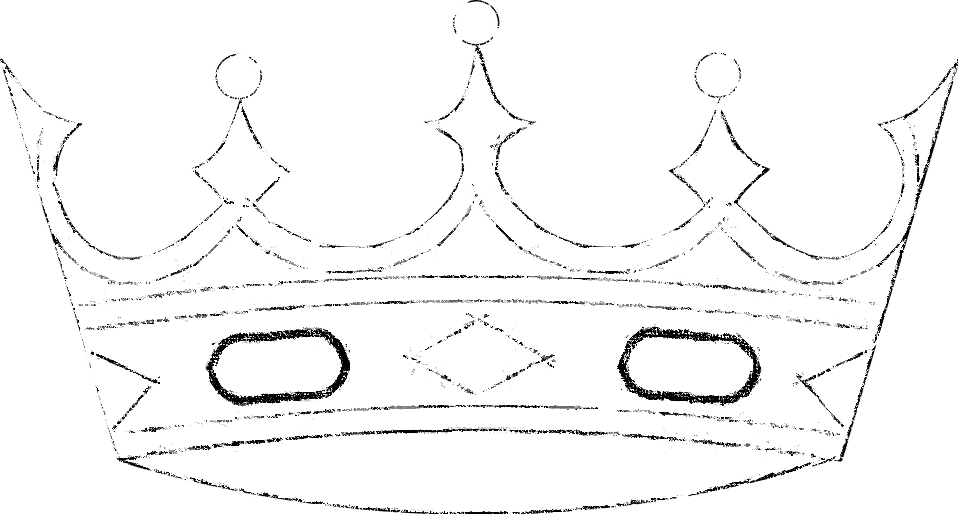 521-486 v. Chr. 
In Esra 4,5.24  Darius
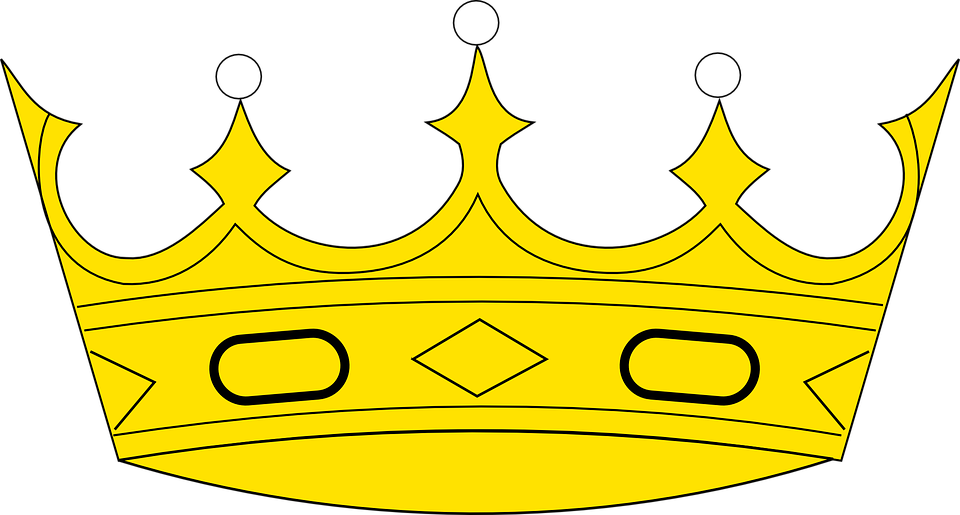 [Speaker Notes: Der dritte König nach Kores
Nicht Darius, der Meder, welcher mit Kores zeitgleich regierte. 
Merke: Die verlorene Schlacht bei Marathon (490 v. Chr.) gegen die Griechen.
Darius bedeutet, das Gute aufrecht haltend.]
Esra 4,5.24
5 Und sie dingten Ratgeber wider sie, um ihren Plan zu vereiteln, alle die Tage Kores’, des Königs von Persien, und bis zur Regierung Darius’, des Königs von Persien.
 
24 Damals hörte die Arbeit am Hause Gottes in Jerusalem auf, und sie unterblieb bis zum zweiten Jahre der Regierung des Königs Darius von Persien.
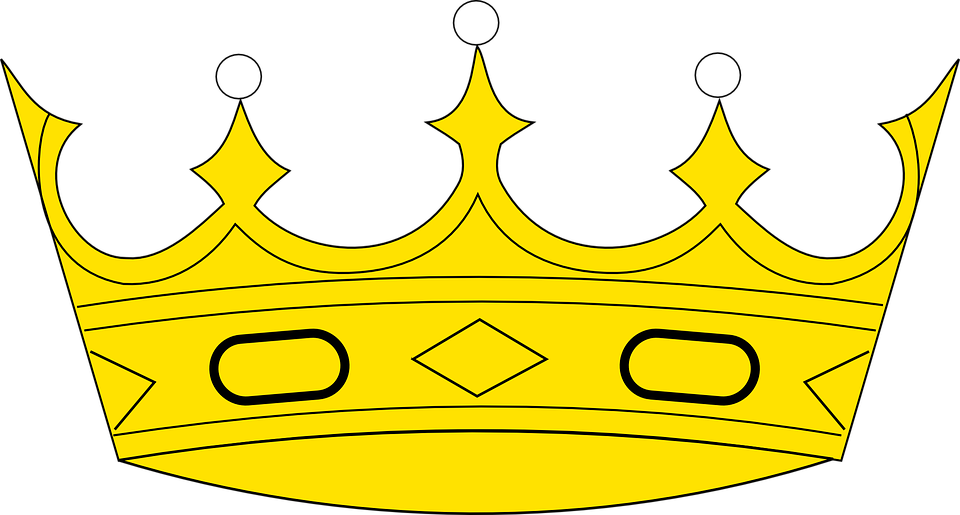 [Speaker Notes: «Bis zur» gibt eine Zeitspanne an und zeigt, dass es sich nicht um den Darius von Daniel Kapitel 9 handelt.
Auch ist der Darius von Daniel Kapitel 9 ein Meder und in Kapitel 11 ist Darius ein Persers.]
Der vierte KönigXerxes I.
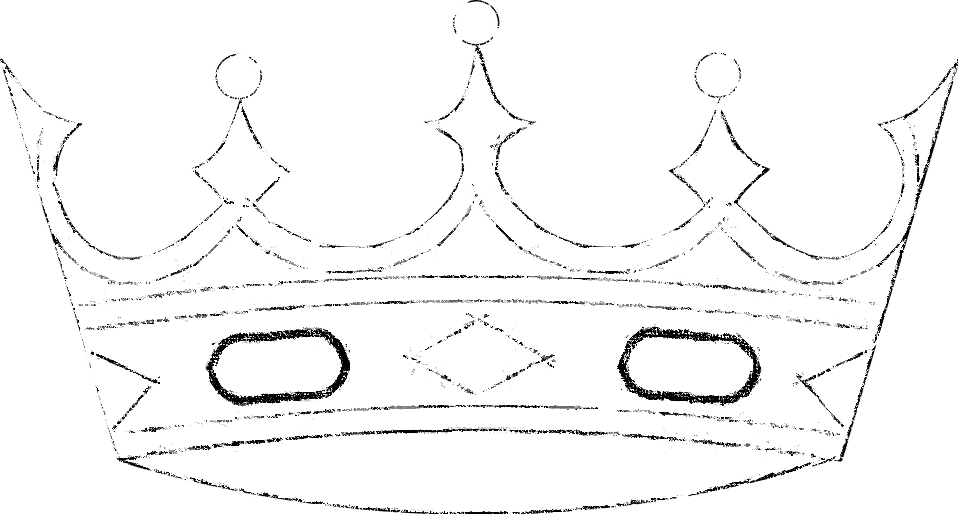 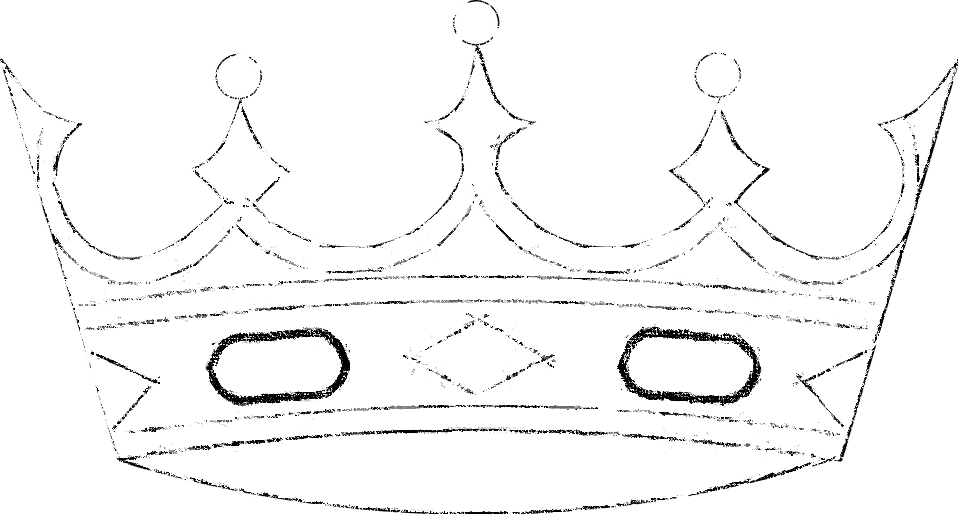 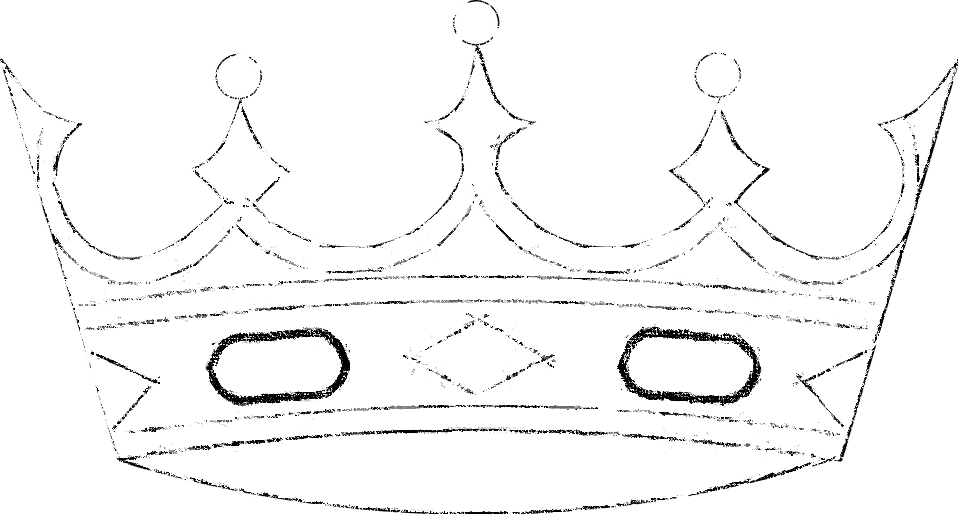 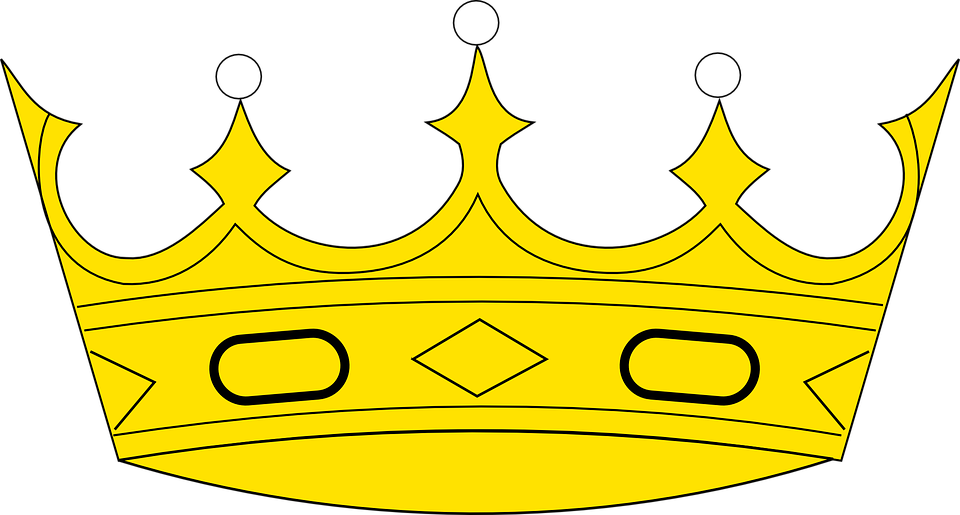 486-465 v. Chr. 
In Esther 1,1 Ahasveros
Der Reichtum war grösser als der seiner Vorgänger.
[Speaker Notes: Der vierte König nach Kores

Bedeutet Männer beherrschend.]
Esther 1,1
1 Und es geschah in den Tagen des Ahasveros (das ist der Ahasveros, der von Indien bis Äthiopien über hundertsiebenundzwanzig Landschaften regierte),
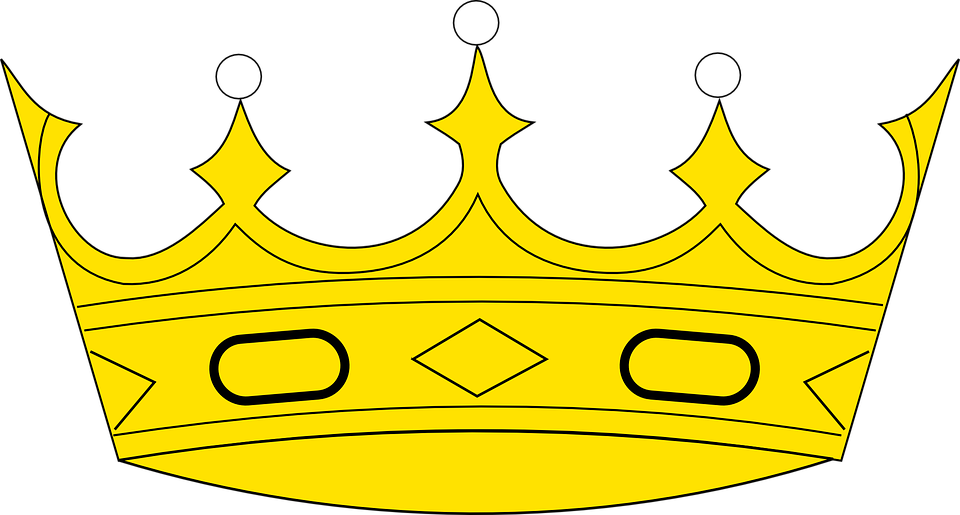 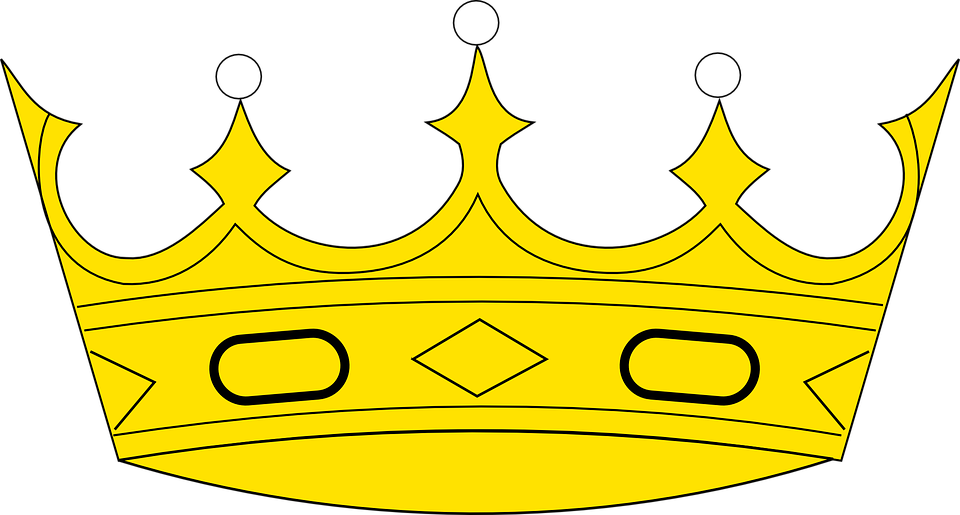 Xerxes I. erreichte den Höhepunkt der Perserkönige.
480 v. Chr. wurde Xerxes in einer Schlacht besiegt und eine weitere Schlacht später, im Jahr 470 v. Chr.,  nachdem er alles gegen Griechenland aufgeboten hatte (Dan 11,2b), verlor er auch.
[Speaker Notes: Seine Nachfolger mussten mit Griechenland einen Friedensvertrag schliessen.
2 Und nun will ich dir die Wahrheit kundtun: Siehe, es werden noch drei Könige in Persien aufstehen, und der vierte wird größeren Reichtum erlangen als alle; und wenn er durch seinen Reichtum stark geworden ist, wird er alles gegen das Königreich Griechenland aufregen.]
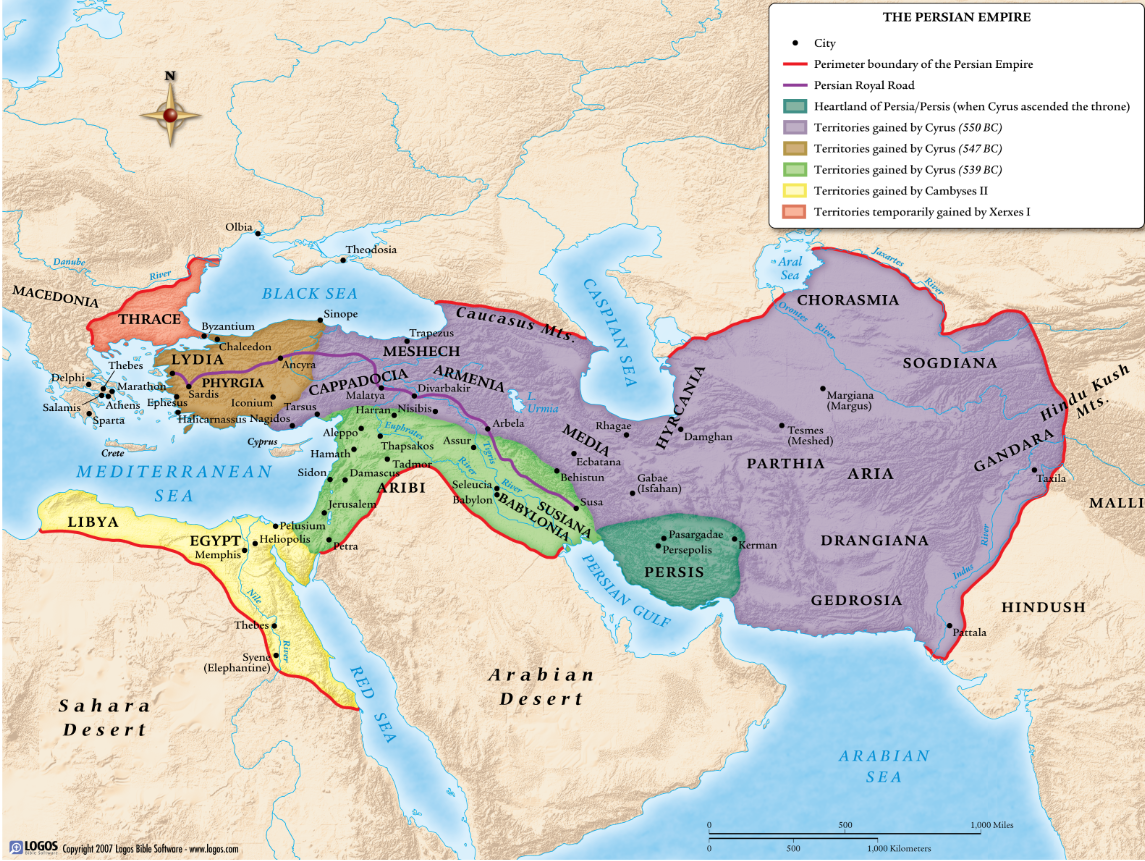 150 Jahre werden übersprungen.
Alexander der Grosse
336-323 v. Chr.
Xerxes I. 
486-465 v. Chr.
Zwischen Dan 11,2 und 3
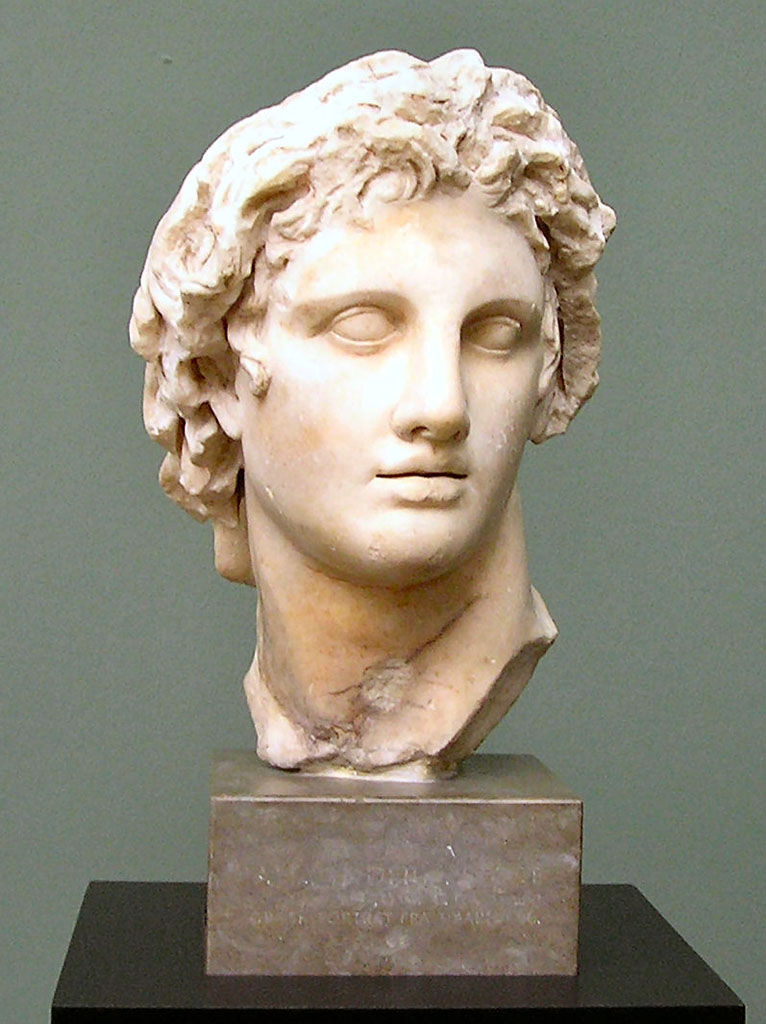 Dan 11,3
Und ein tapferer König wird aufstehen, und er wird mit großer Macht herrschen und nach seinem Gutdünken handeln.
[Speaker Notes: Der tapfere König ist Alexander der Grosse 336-323 v. Chr.]
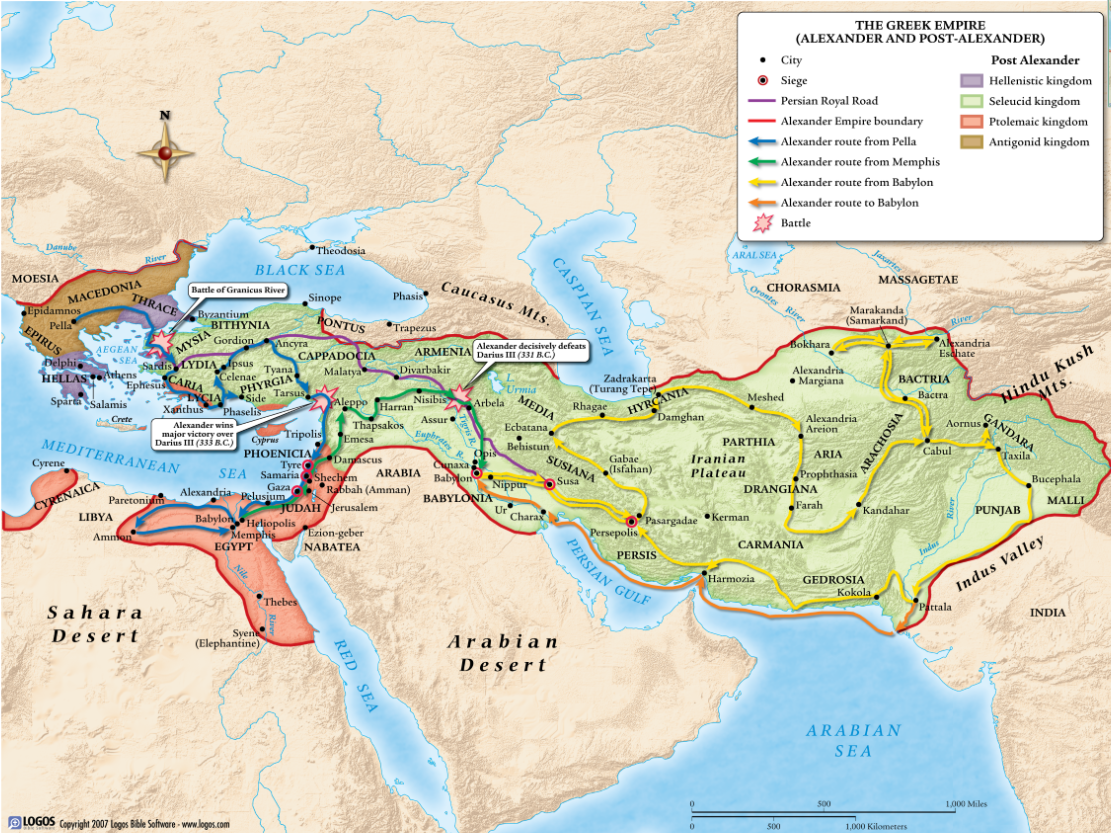 [Speaker Notes: Die Karte zeigt das Reich Alexanders der Gross aber auch die spätere Aufteilung.]
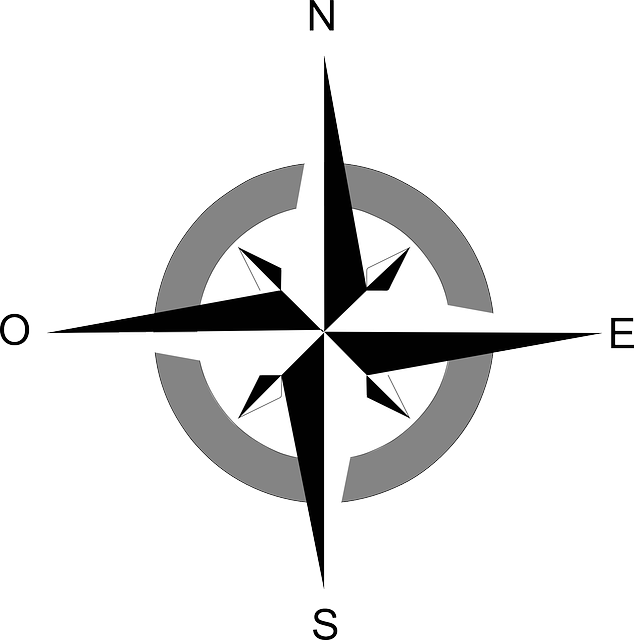 Das Reich wird unter den vier Generälen Alexanders aufgeteilt. Das sind die vier Diadochenreiche.
Dan 11,4
 Und sobald er aufgestanden ist, wird sein Reich zertrümmert und nach den vier Winden des Himmels hin zerteilt werden. Aber nicht für seine Nachkommen wird es sein und nicht nach der Macht, mit welcher er geherrscht hat; denn sein Reich wird zerstört und anderen zuteil werden, mit Ausschluß von jenen.
[Speaker Notes: Vgl. auch das Bild der vier Köpfe in Daniel 7 und in Daniel 8 dasjenige mit den vier Hörnern.]
Um mehr als 200 Jahre ging es um Persien und Griechenland.
Daniel 11,4
Daniel 11,2
Zwei Königreiche
Seleukiden (Syrien)
König des Nordens
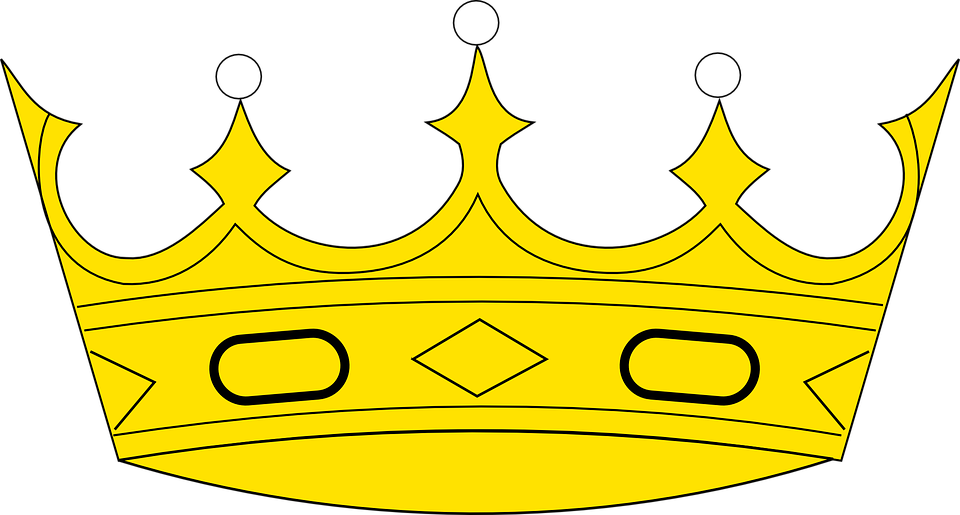 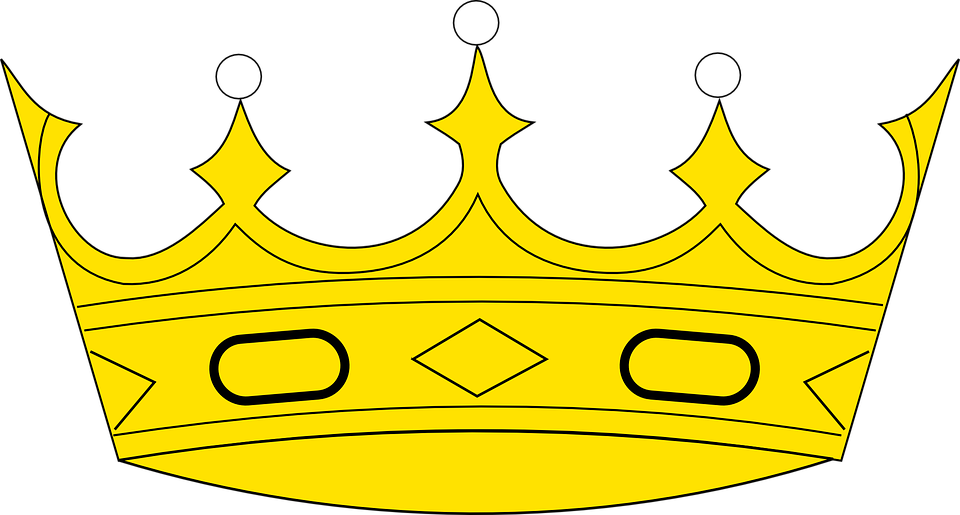 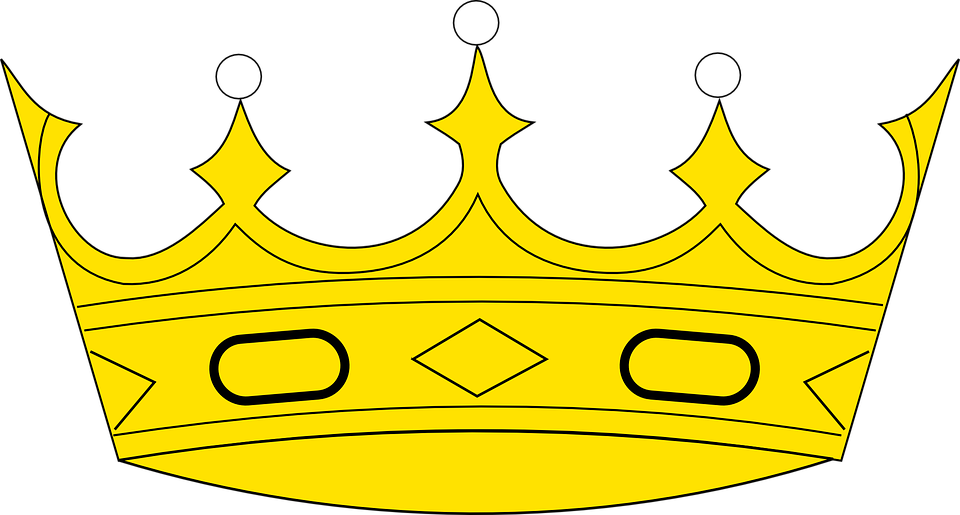 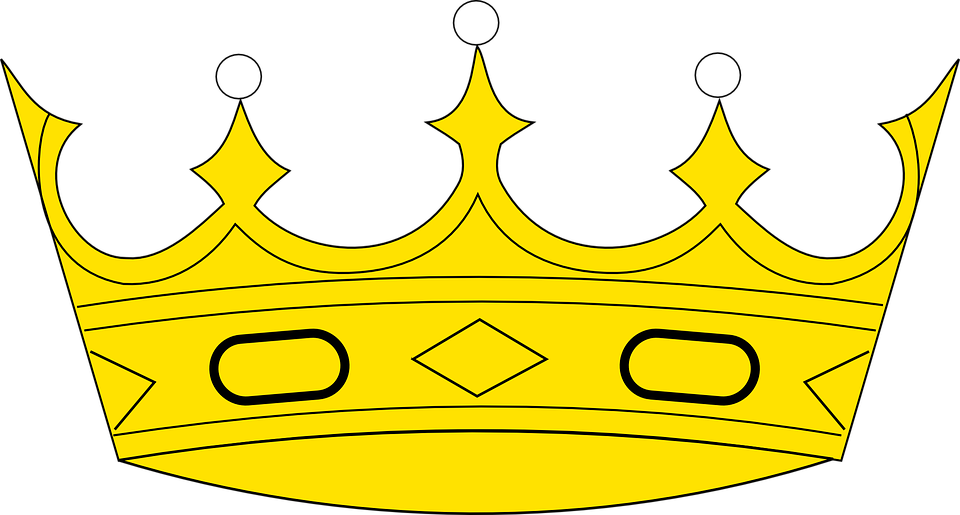 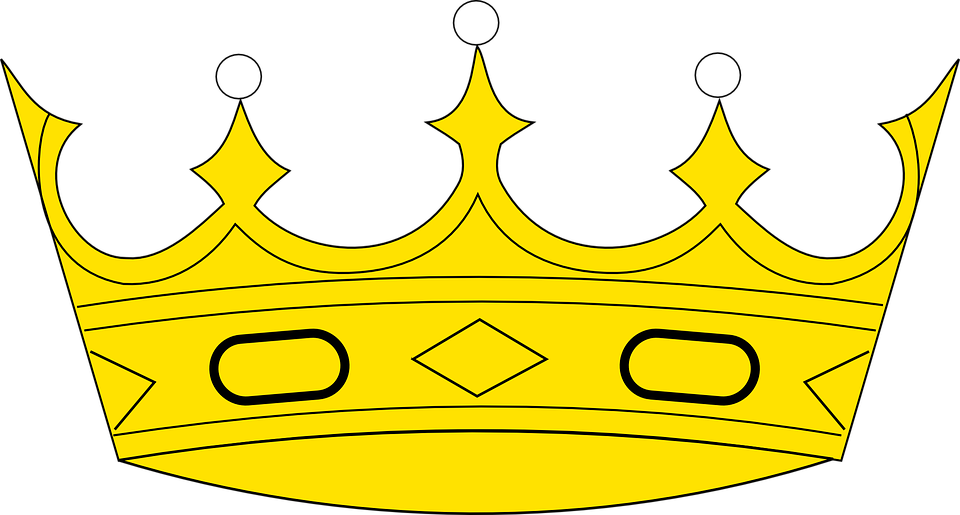 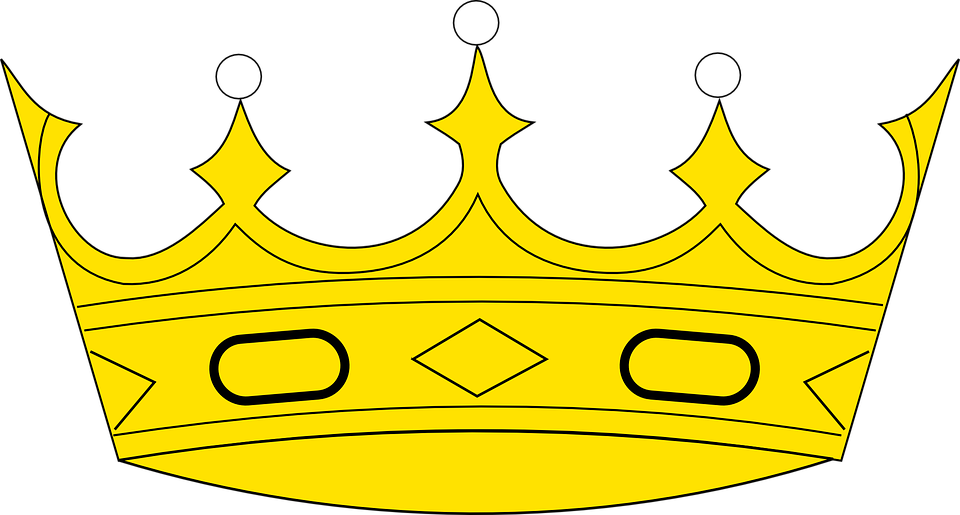 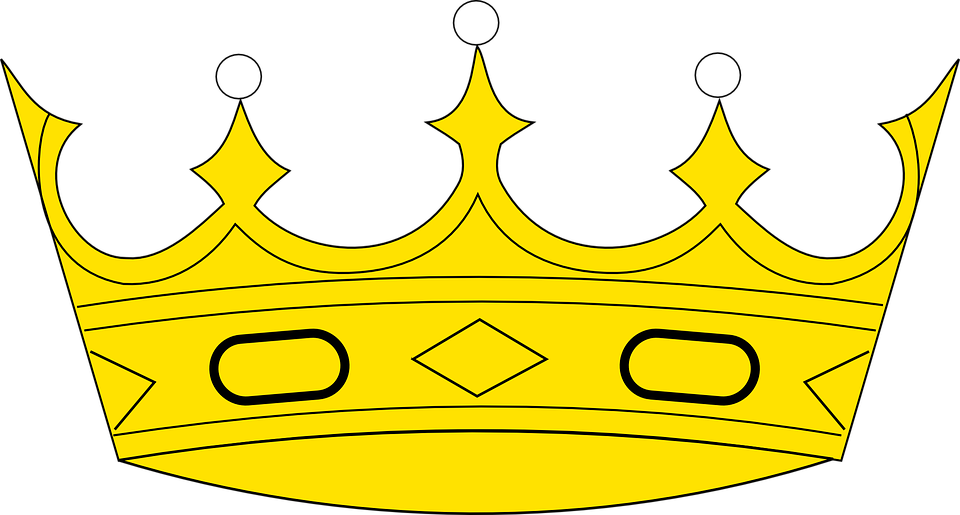 In Daniel 11,5-20 geht es um zwei der vier Diadochenreiche.
Die Namen münzen auf die Generäle Alexanders Ptolemäus und Seleukus.
Für Israel bedeutete das viel Mühsal (Dan 10,1). Man zählt sechs Kriege innert ca. 100 Jahren.
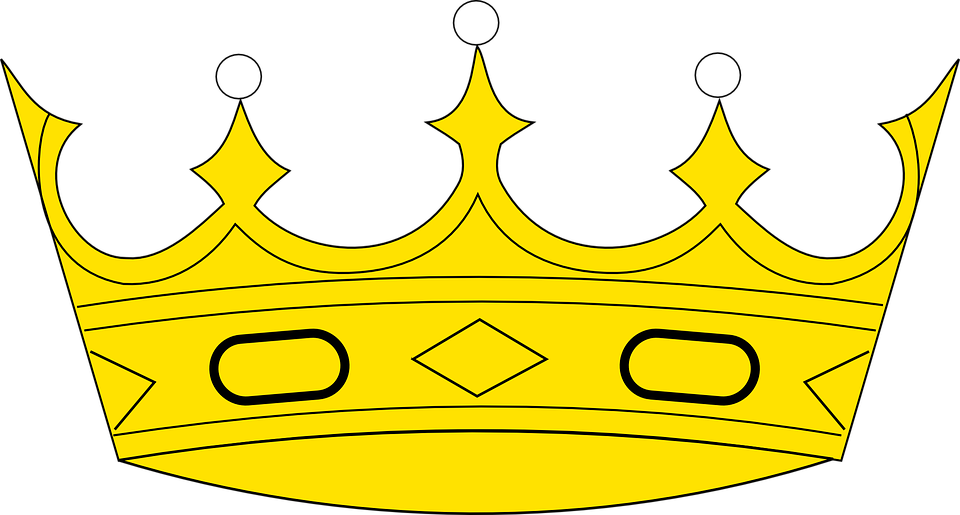 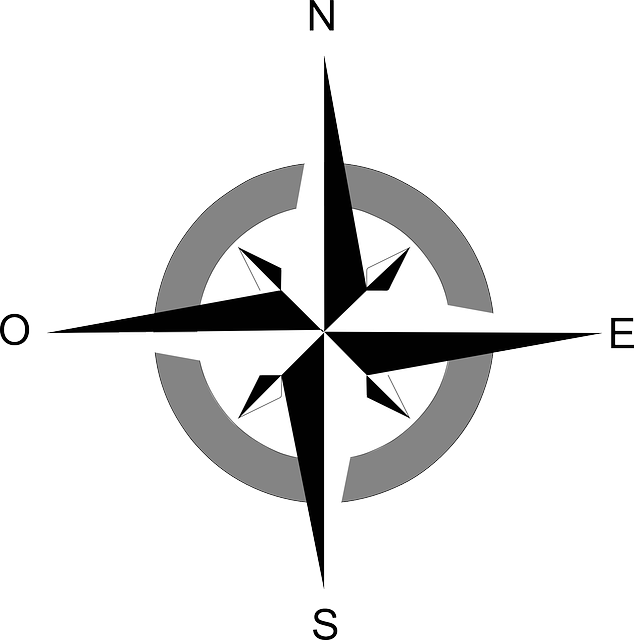 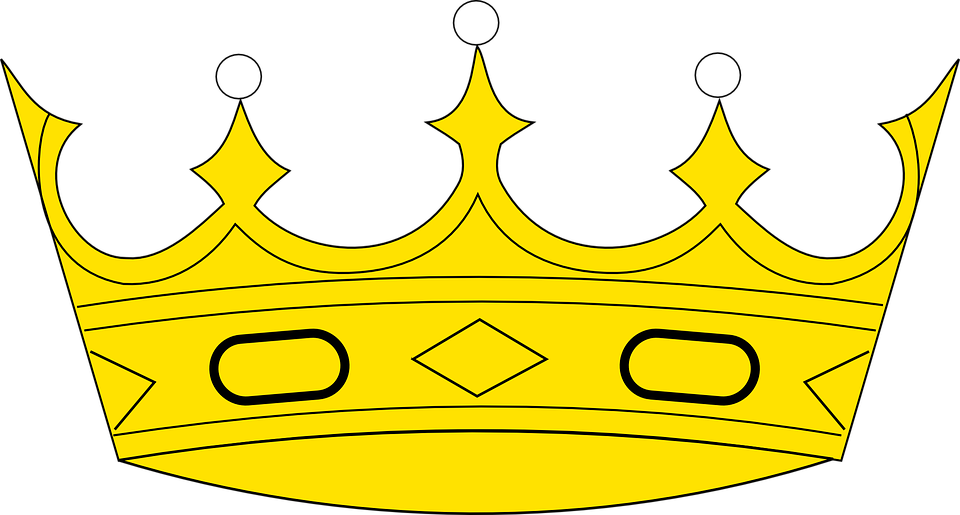 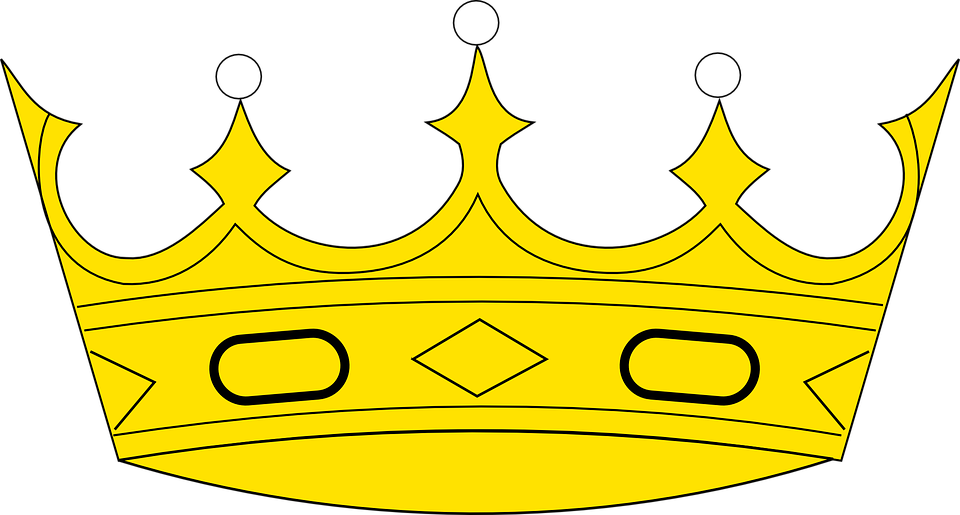 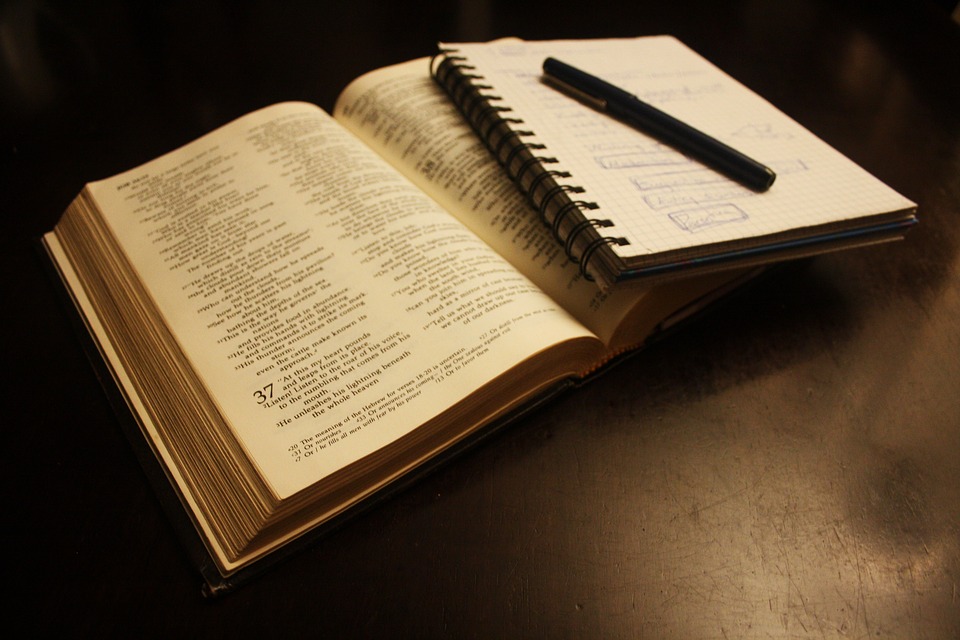 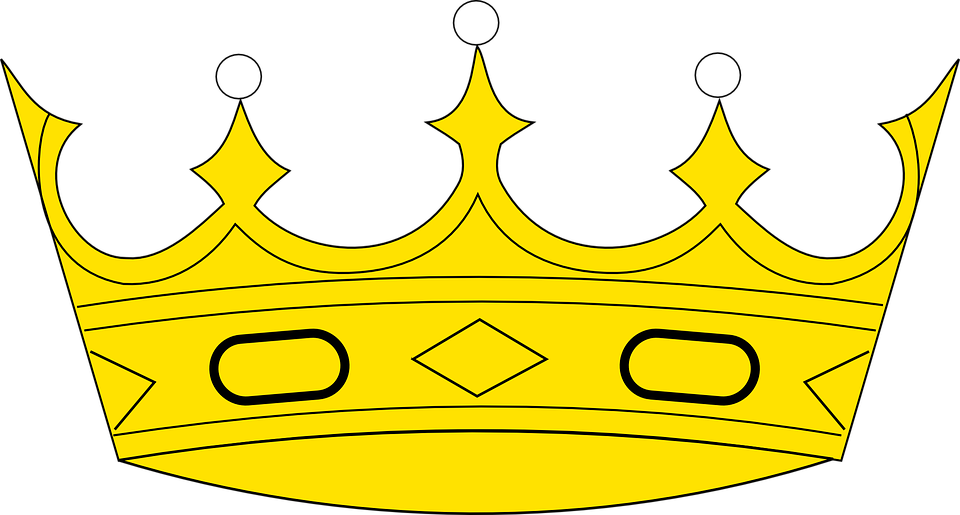 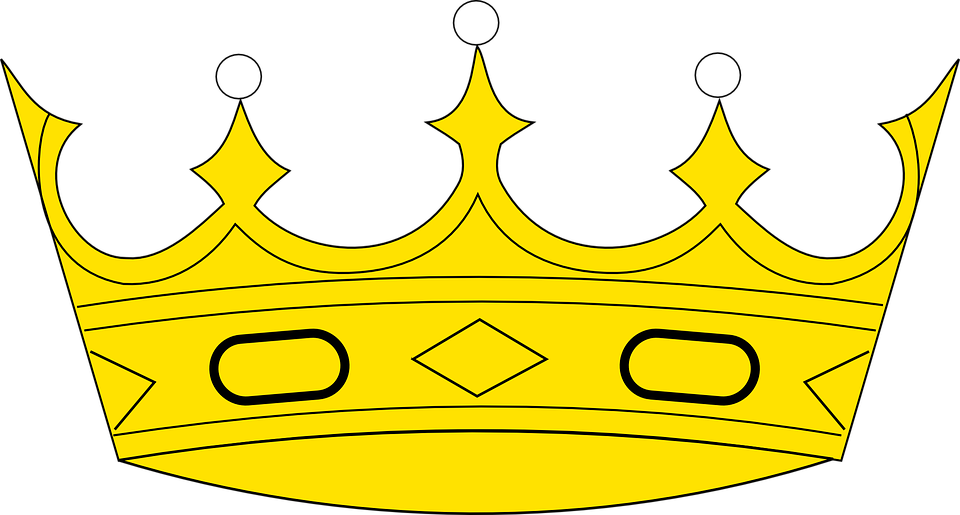 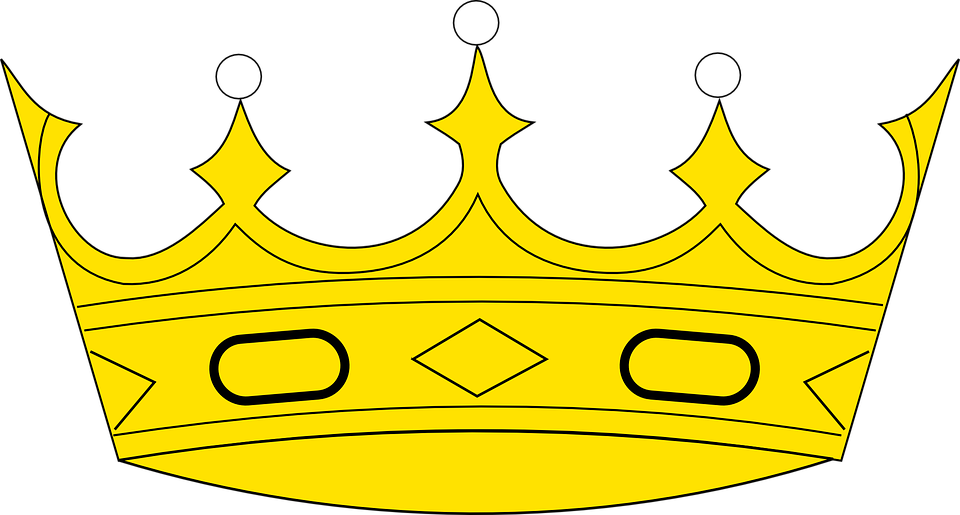 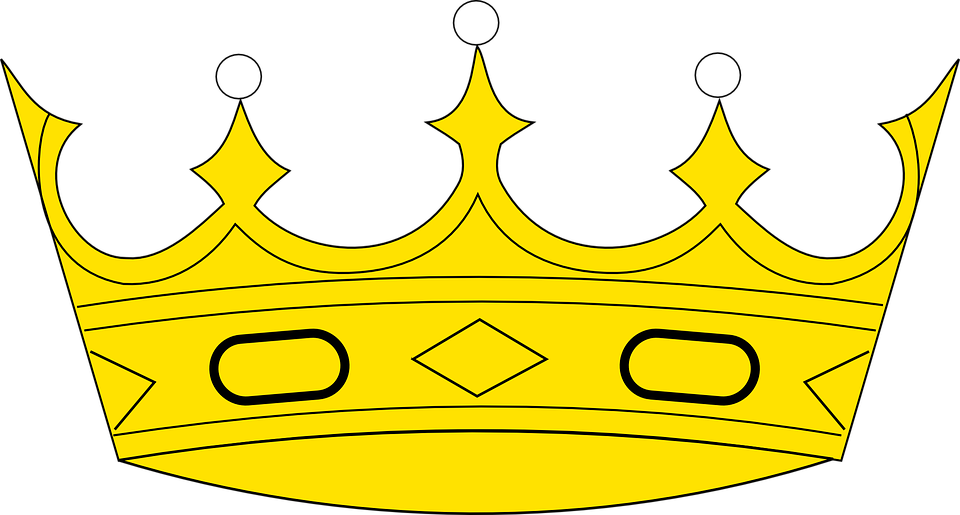 Ptolemäer (Ägypten)
König des Südens.
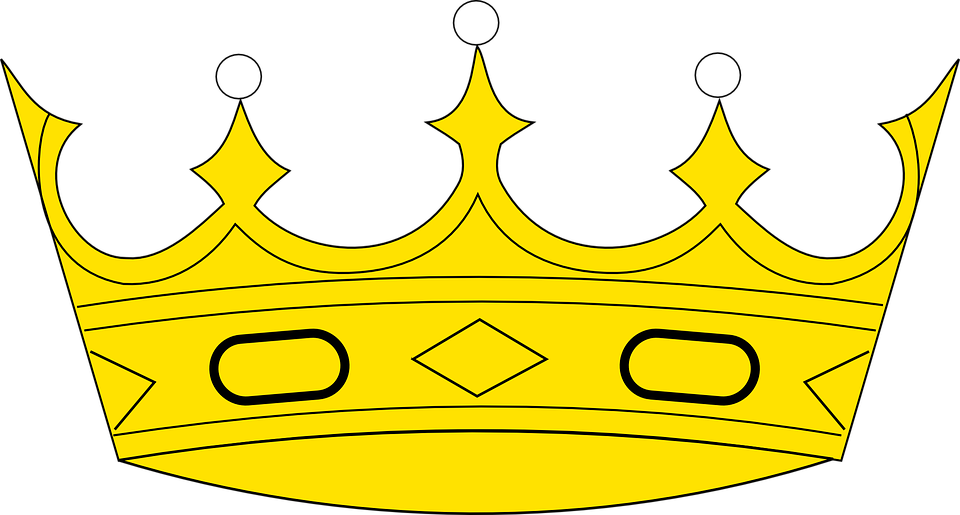 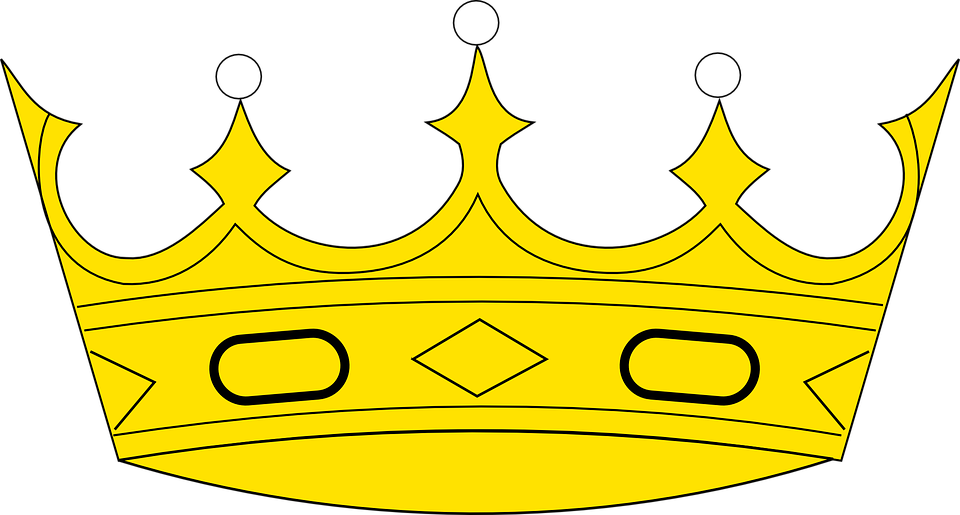 [Speaker Notes: Ptolemäus  bedeutet der Retter und Seleukus der Sieger.
Der Dreh- und Angelpunkt zwischen Norden und Süden ist Israel.

Dan 10,1 Im dritten Jahre Kores’, des Königs von Persien, wurde dem Daniel, welcher Beltsazar genannt wird, eine Sache geoffenbart, und die Sache ist Wahrheit und betrifft eine große Mühsal; und er verstand die Sache und bekam Verständnis über das Gesicht.]
Um etwa 135 Jahre ging es um die Könige des Südens und Nordens.
Daniel 11,20
Daniel 11,5
Jetzt folgt das Augenmerk auf Israel. Es geht nur noch um 10Jahre.
Daniel 11,35
Daniel 11,21
Antiochus IV
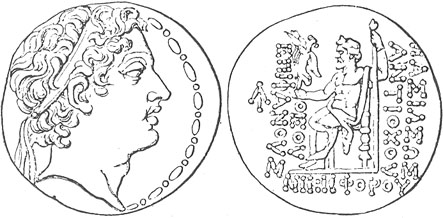 Antiochus IV ist auch ein König des Nordens (Syrien)
Vers  21:  Antiochus  IV.  kommt  an  die  Macht 
Verse  22–24:  Antiochus  IV.  und  die  Hohenpriester  in  Jerusalem 
Verse  25–27:  Antiochus  IV.  im  Kampf  gegen  Ägypten 
Vers  28:  Antiochus  plündert  Jerusalem  zum  ersten  Mal 
Verse  29–30a:  Antiochus  und  die  Zwistigkeiten  mit  den  Römern 
Verse  30b-32:  Antiochus  plündert  Jerusalem  zum  zweiten  Mal 
Verse 33–35: Der Aufstand der Makkabäer
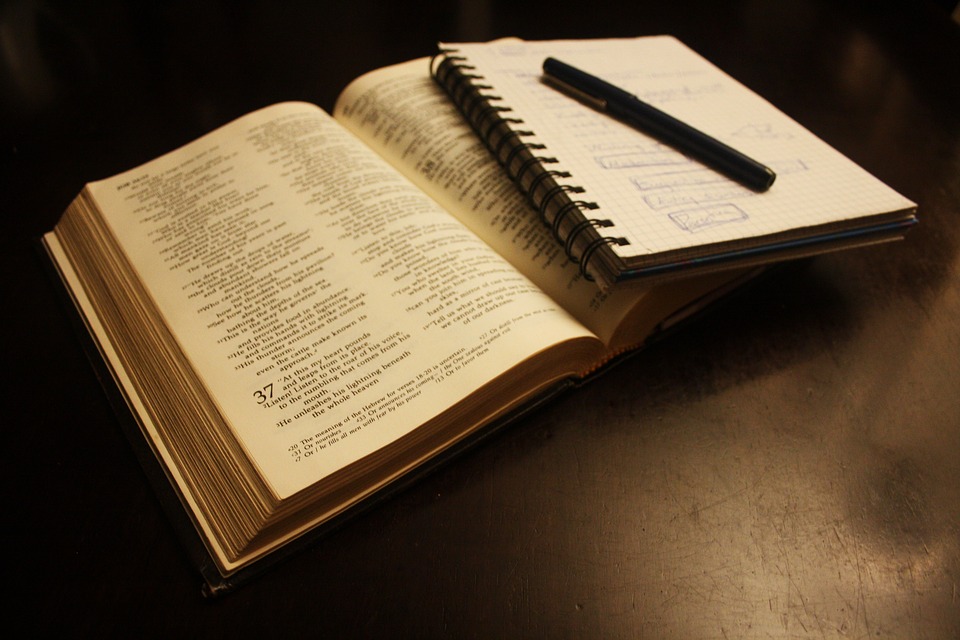 Die Makkabäerbücher schreiben von den Gräueltaten unter Antiochus IV.
[Speaker Notes: Die Makkabäer (Makkabäus=der Hammer) gingen wie Guerillakrieger gegen die syrische Besatzer vor.]
Aus der Sicht Daniels war das alles Zukunft, für uns ein historischer Bericht.
Daniel 11,35
Daniel 11,21
Vers 35 endet mit einem negativen Höhenpunkt und Vers 36 beginnt mit einem viel grösseren negativen Höhenpunkt.
Daniel 11,36
Daniel 11,35
?
[Speaker Notes: Vers 36ff, ist auch für uns zukünftig.]
Dan 11,35+3635 Und von den Verständigen werden einige fallen, um sie zu läutern und zu reinigen und weiß zu machen bis zur Zeit des Endes; denn es verzieht sich noch bis zur bestimmten Zeit. 36 Und der König wird nach seinem Gutdünken handeln, und er wird sich erheben und groß machen über jeden Gott, und wider den Gott der Götter wird er Erstaunliches reden; und er wird Gelingen haben, bis der Zorn vollendet ist, denn das Festbeschlossene wird vollzogen.
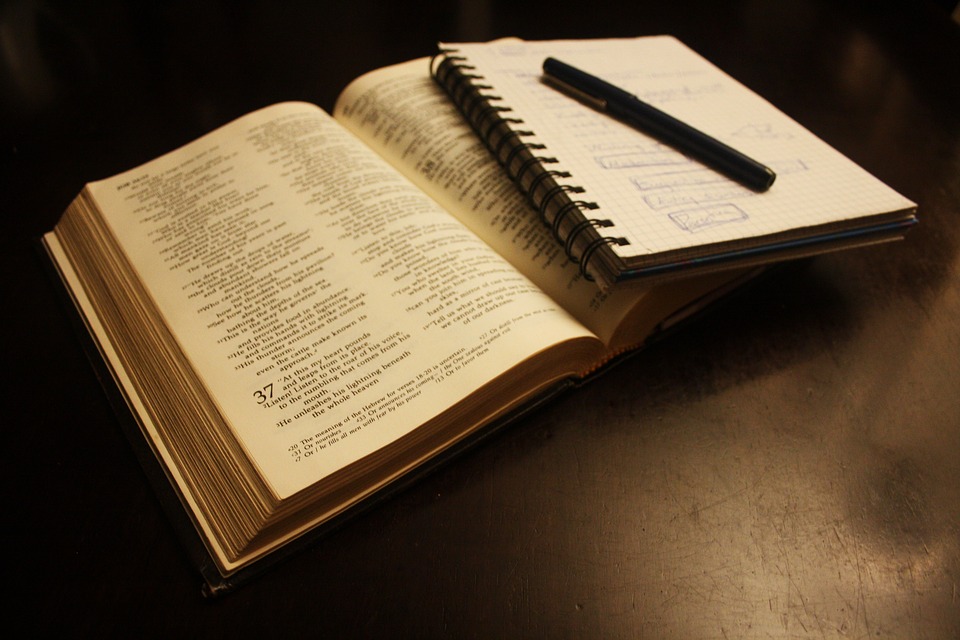 ?
A. Moser, 04.10.18
Hauptquellen: Der  Prophet  Daniel  und  seine  Botschaft. Ernst-August Bremicker
Münzbilder, Abbildungen und Karten: LOGOS und Internetquellen.
Bibelzitate: Elberfelder 1905